Write a subtitle of
this presentation
ANIMAL HABITATS LESSON
FOR ELEMENTARY
01
LESSON OUTLINE
Introduction to Habitats
02
Rainforests
03
Deserts
04
Grasslands
INTRODUCTION TO HABITATS
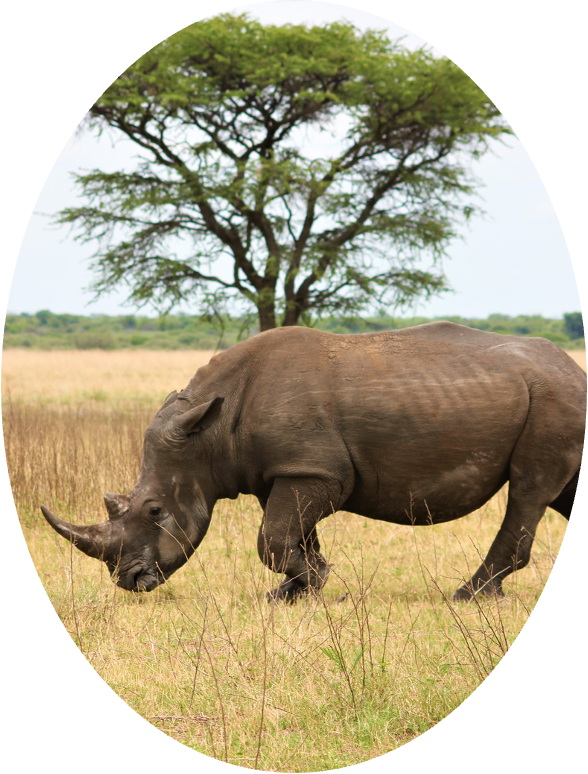 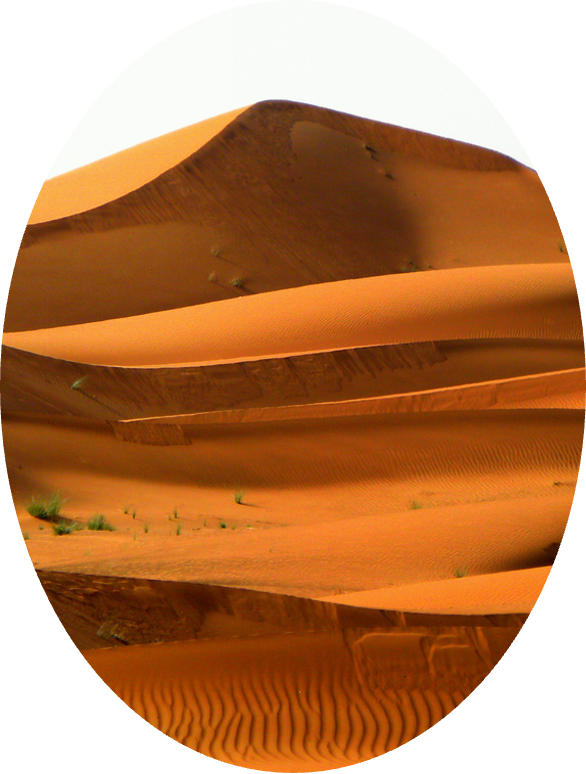 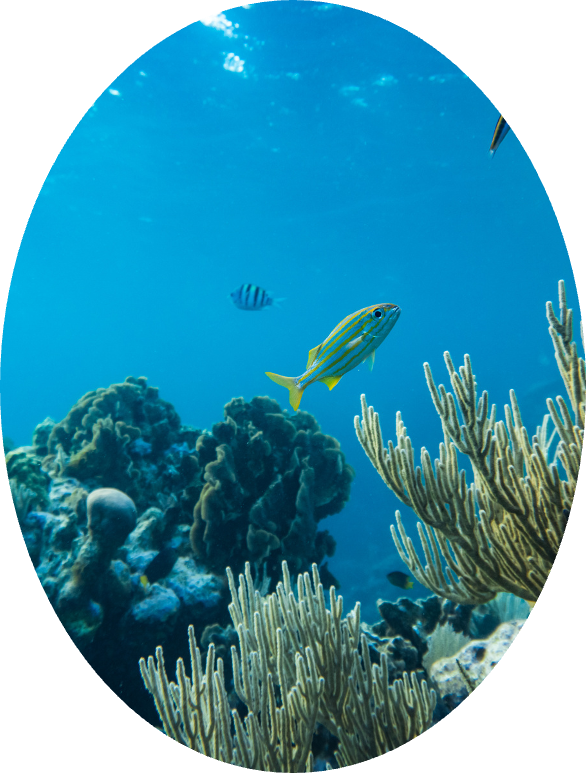 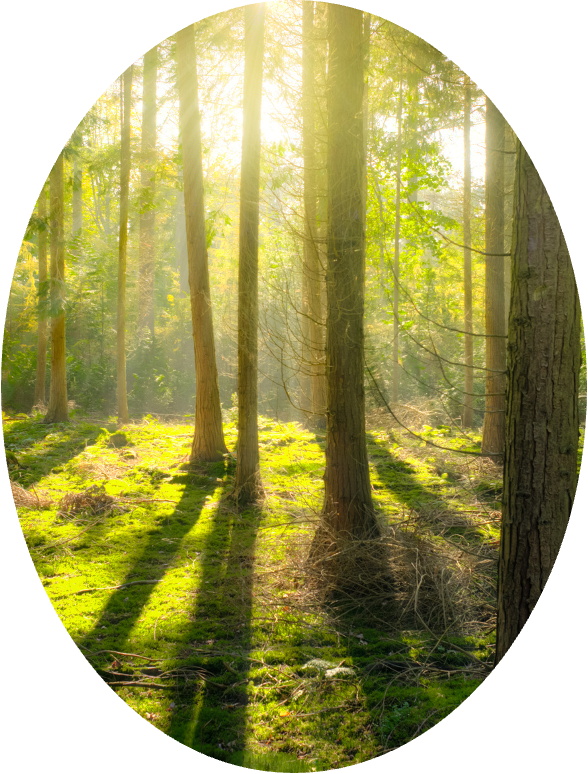 Forests
Deserts
Oceans
Grasslands
Write a description
of this image here
Write a description
of this image here
Write a description
of this image here
Write a description
of this image here
GRASSLANDS HABITAT
Grasslands are vast areas covered with grasses and few trees. They're also known as prairies, savannas, or steppes.
These habitats can be found on every continent except Antarctica.
DID YOU KNOW?
TODAY, YOU'LL BE ABLE TO:
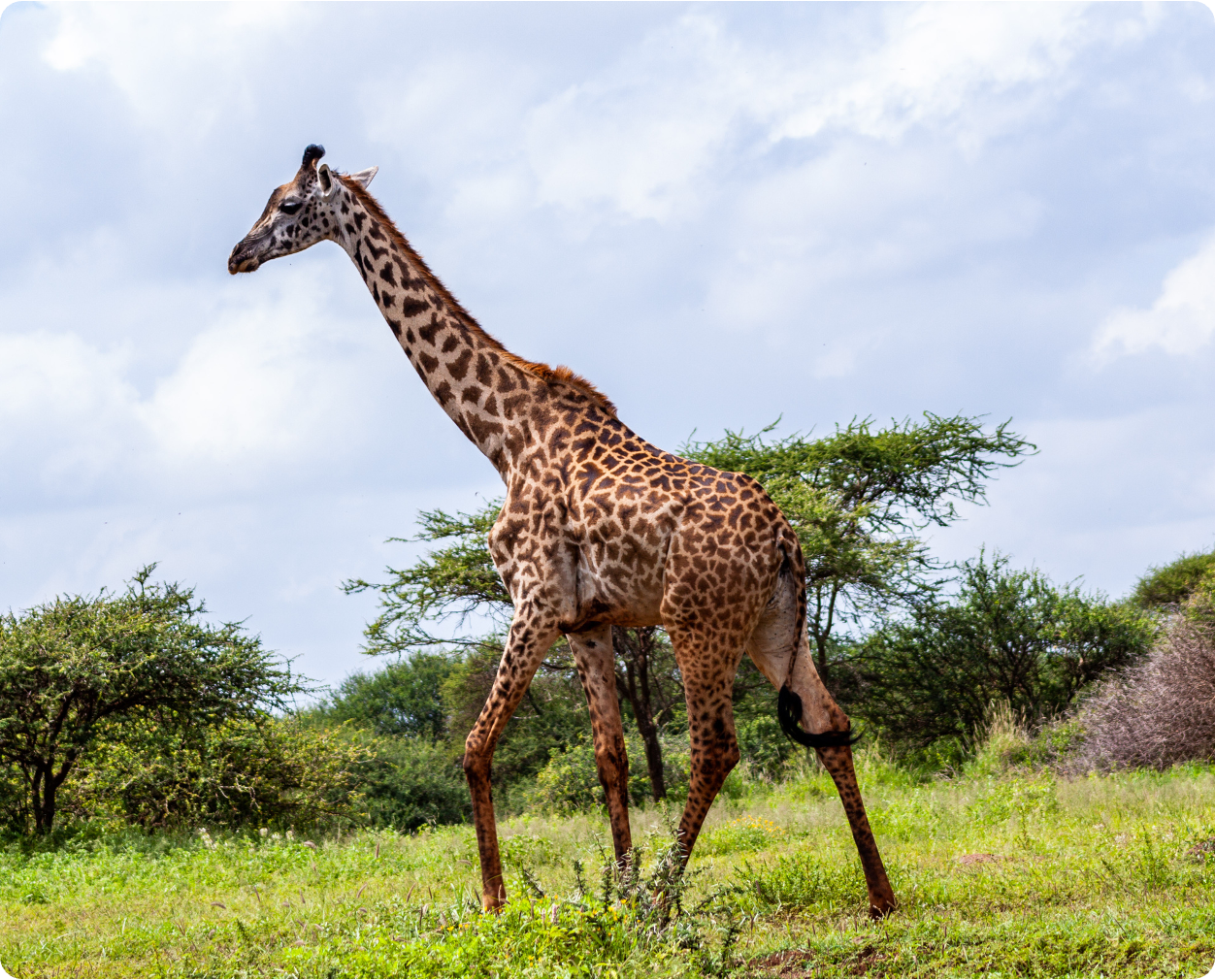 01
Describe a grassland
02
Name the plants found in a grassland.
03
Name the animals that live in a grassland.
Grasslands are home to some of the fastest land animals on Earth, including the cheetah
LAYERS OF THE RAINFOREST
EMERGENT
CANOPY
hosts the tallest trees and flying animals
has dense branches and leaves
UNDERSTORY
FOREST FLOOR
is home to smaller trees and plants with large leaves
is where you can find decomposing fallen leaves and matter
Examine the plants and animals. Then, place and arrange them in the grassland.
Grassland Habitat:
Examine and Arrange
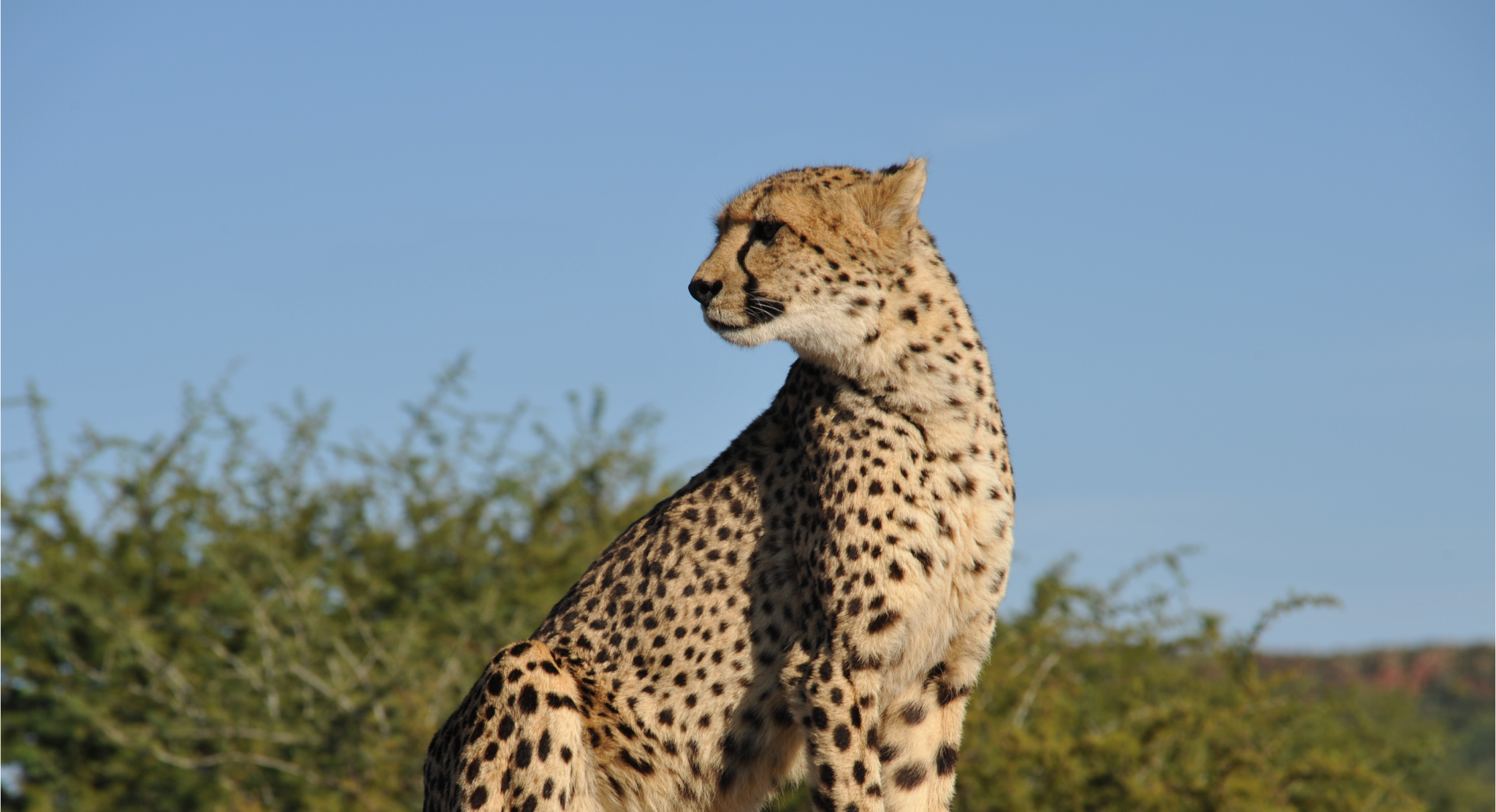 Can you think of other benefits of grasslands?
Grasslands support a diverse array of wildlife, including some of the most iconic animals on Earth. This includes large herbivores like bison, zebras, elephants, and antelope, as well as predators like lions, cheetahs, and wolves.
Lorem ipsum dolor sit amet, consectetur adipiscing elit, sed do eiusmod tempor incididunt ut labore et dolore magna aliqua.
Lorem ipsum dolor sit amet, consectetur adipiscing elit, sed do eiusmod tempor incididunt ut labore et dolore magna aliqua.
Explanation of desert habitats and the animals adapted to survive there.
DESERT HABITAT
DESERT DIVERSITY
PLANTS
Succulents
Shrubs
Annual Plants
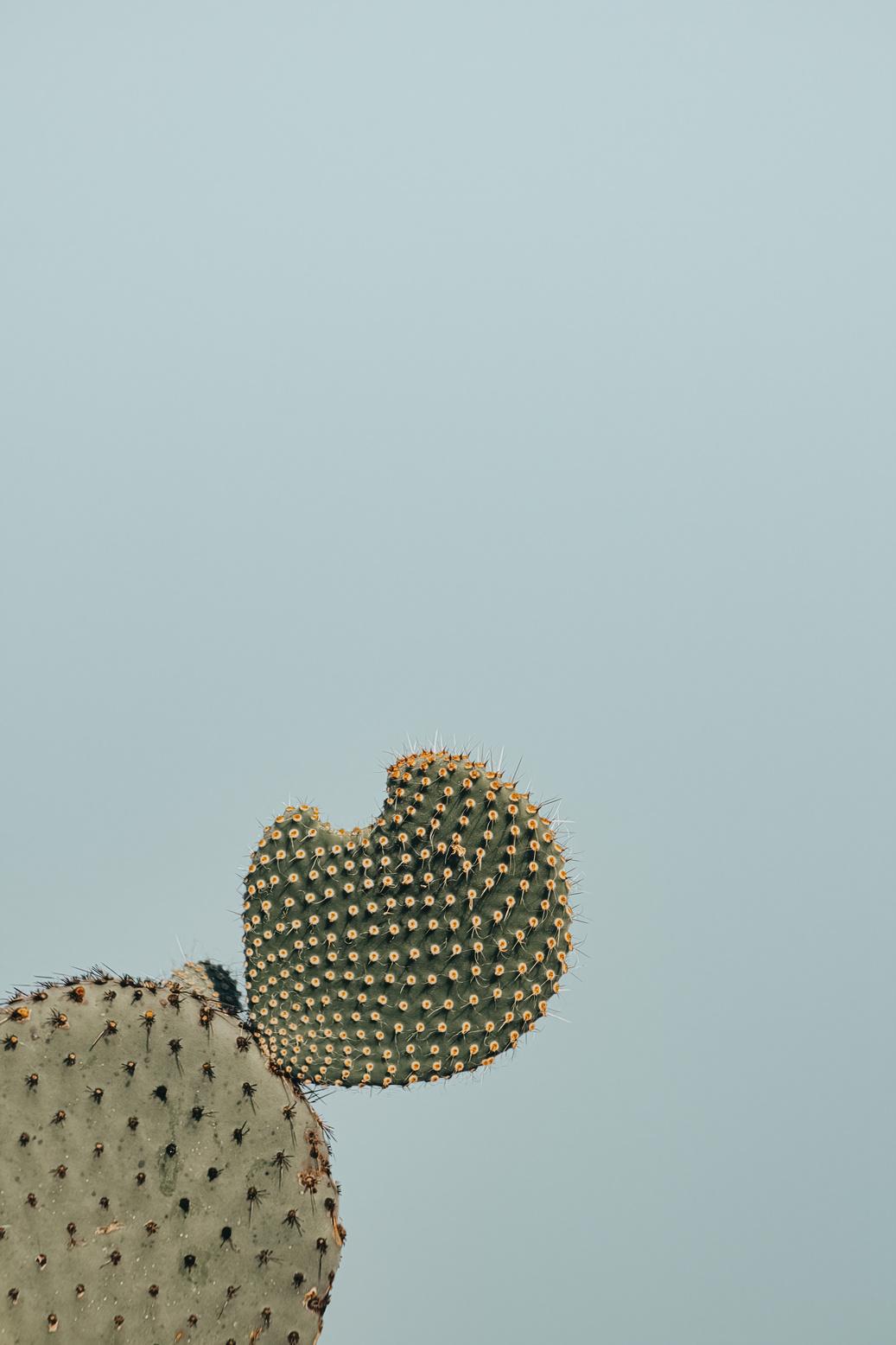 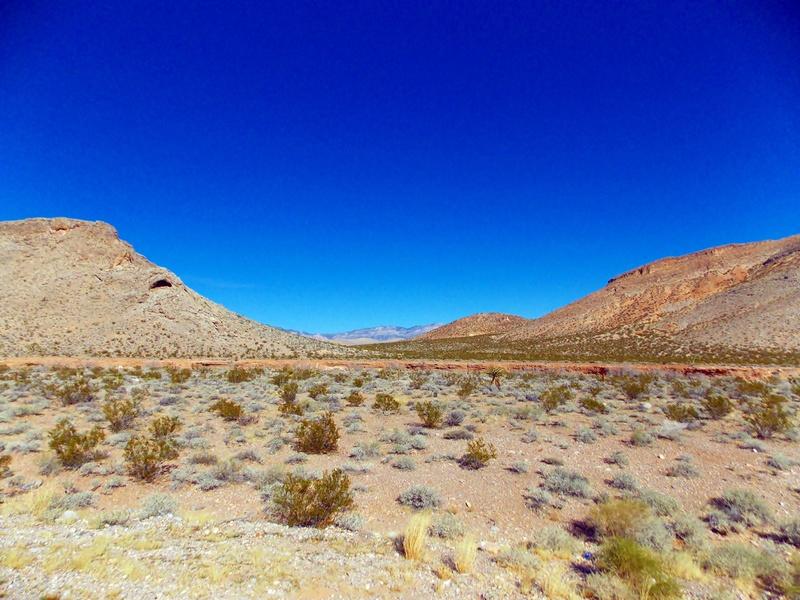 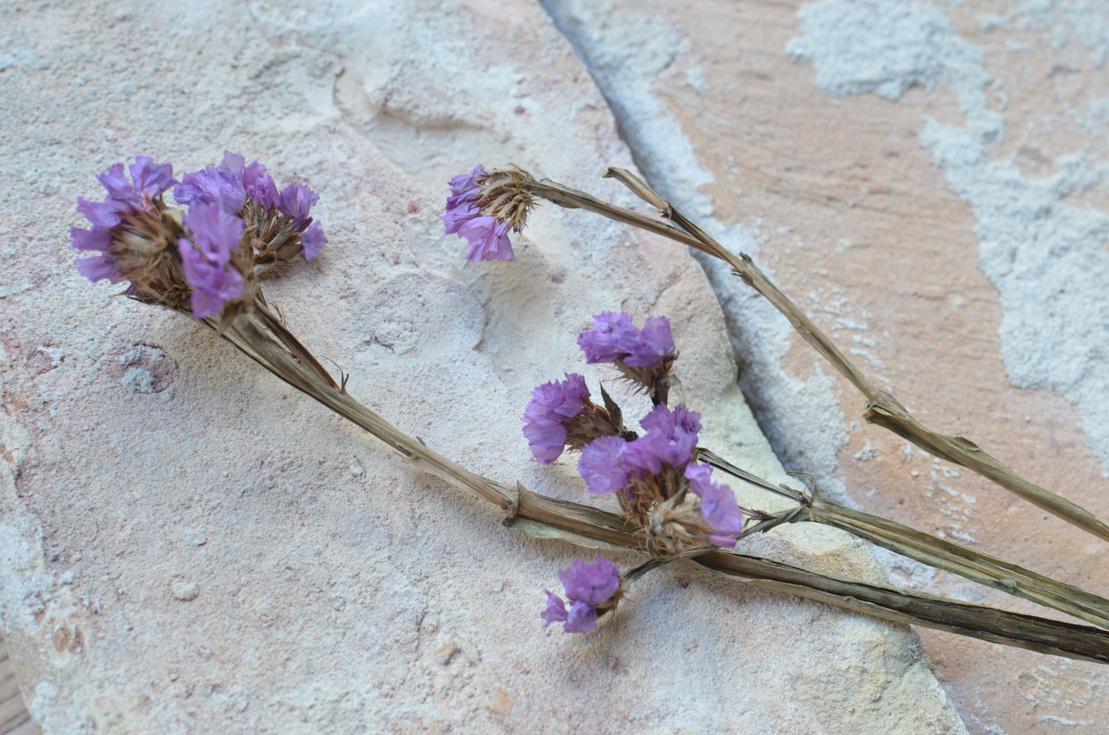 Lorem ipsum dolor sit amet, consectetur adipiscing elit.
Lorem ipsum dolor sit amet, consectetur adipiscing elit.
Lorem ipsum dolor sit amet, consectetur adipiscing elit.
DESERT DIVERSITY
ANIMALS
Camels
Lizards
Snakes
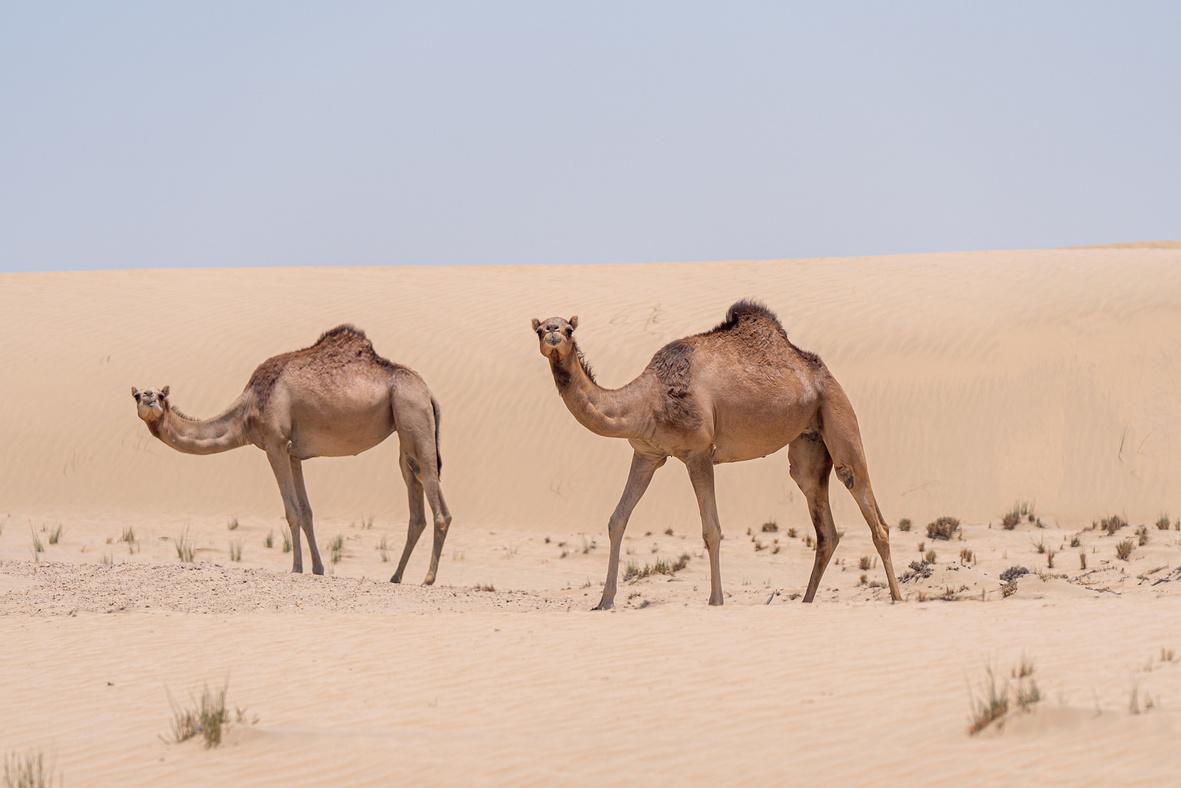 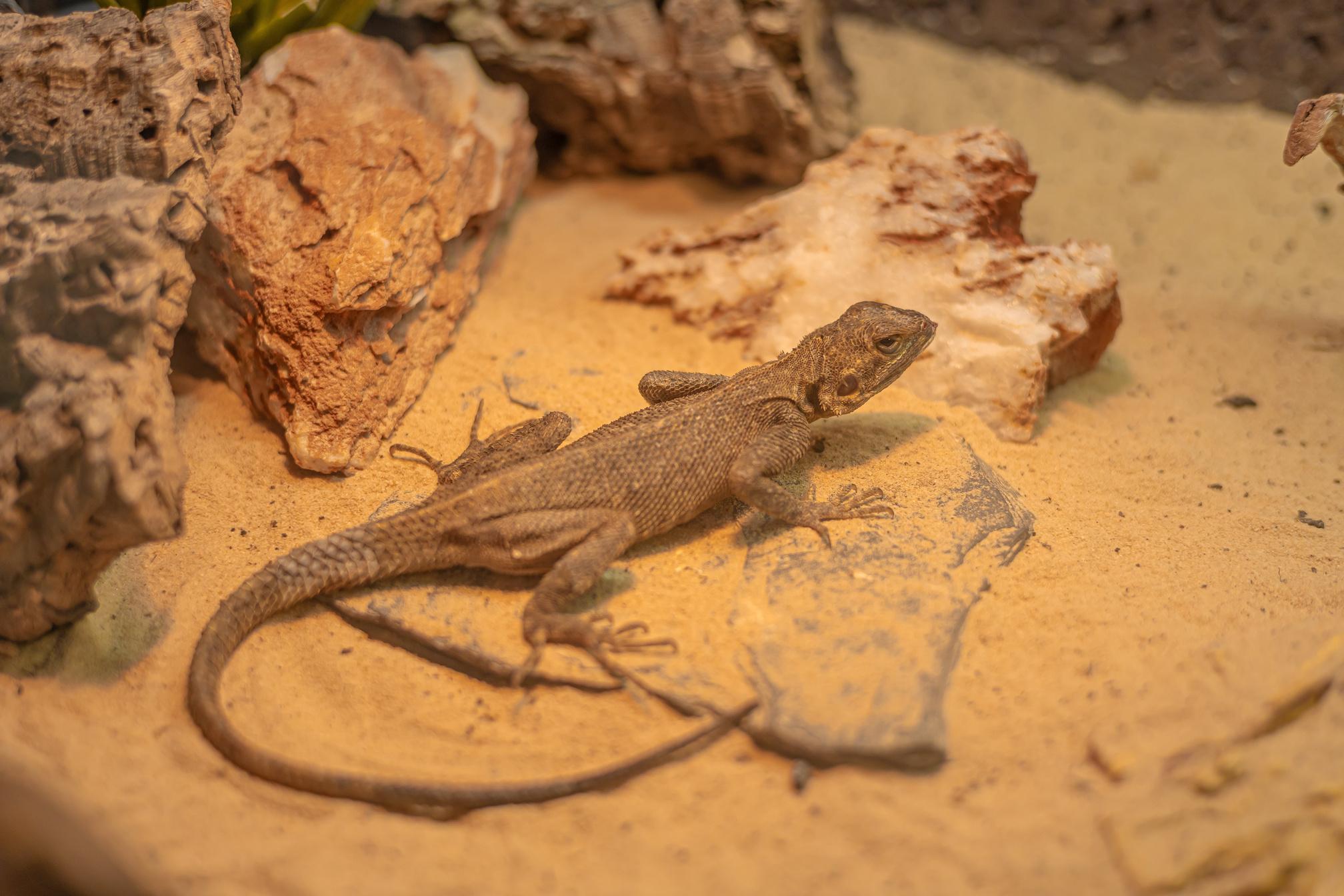 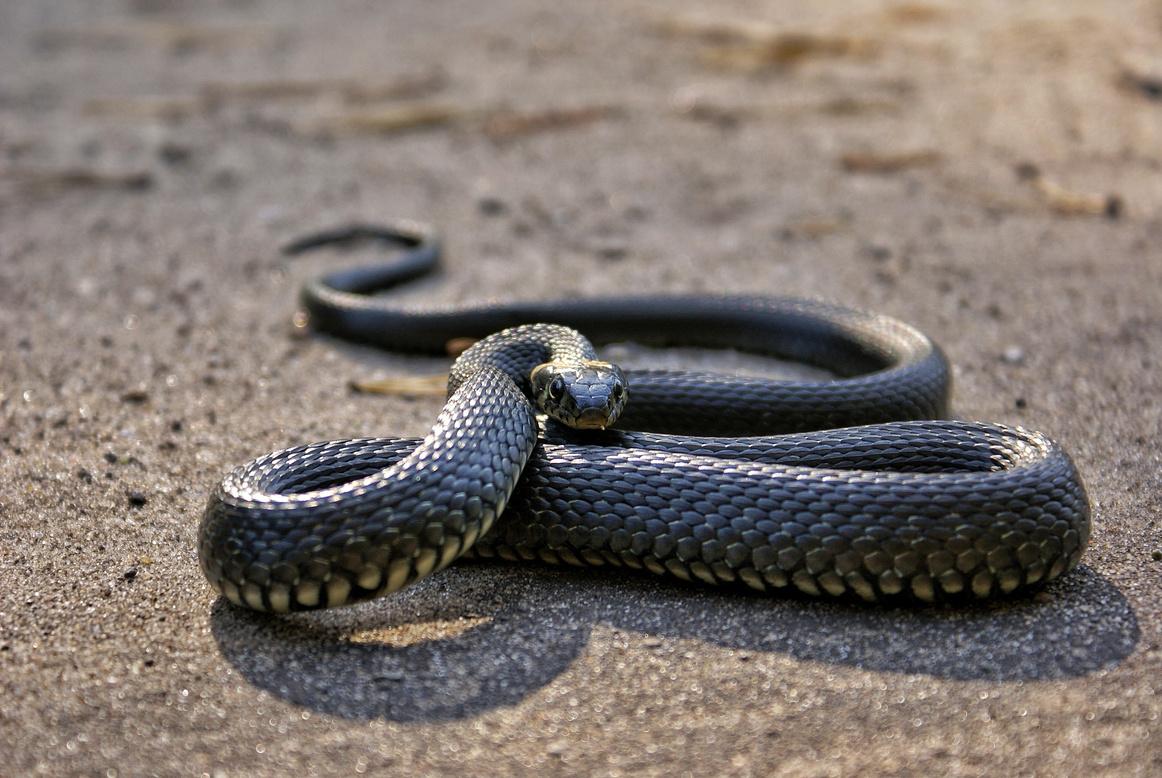 Lorem ipsum dolor sit amet, consectetur adipiscing elit.
Lorem ipsum dolor sit amet, consectetur adipiscing elit.
Lorem ipsum dolor sit amet, consectetur adipiscing elit.
WELCOME TO THE RAINFOREST!
Lorem ipsum dolor sit amet, consectetur adipiscing elit, sed do eiusmod tempor incididunt ut labore et dolore magna aliqua.

Ut enim ad minim veniam, quis nostrud exercitation ullamco laboris nisi ut aliquip ex ea commodo consequat.
Find all the animals in the image.
MAIN IDEAS
Write a main idea here
Write a main idea here
Lorem ipsum dolor sit amet, consectetur adipiscing elit.
Lorem ipsum dolor sit amet, consectetur adipiscing elit.
Write a main idea here
Write a main idea here
Lorem ipsum dolor sit amet, consectetur adipiscing elit.
Lorem ipsum dolor sit amet, consectetur adipiscing elit.
RAINFOREST:
A LUSH AND VIBRANT WORLD
It has dense and lush vegetation.
It receives a lot of rain throughout the year.
It is home to diverse plants and animals.
Write an important idea here
Lorem ipsum dolor sit amet, consectetur adipiscing elit, sed do eiusmod tempor incididunt ut labore et dolore magna aliqua.
Which animal should be in which habitat?
Savanna Safari Challenge
Drag and drop the animal names to their matching images.
Lion
Elephant
Gazelle
Giraffe
Rhinoceros
Ostrich
Zebra
Cheetah
Hyena
Summary
01
02
03
Lorem ipsum dolor sit amet, consectetur adipiscing elit, sed do eiusmod tempor incididunt ut labore et dolore magna aliqua.
Lorem ipsum dolor sit amet, consectetur adipiscing elit, sed do eiusmod tempor incididunt ut labore et dolore magna aliqua.
Lorem ipsum dolor sit amet, consectetur adipiscing elit, sed do eiusmod tempor incididunt ut labore et dolore magna aliqua.
RESOURCE PAGE
Use these design resources in your Canva Presentation.
Fonts
Design Elements
This presentation template
uses the following free fonts:
TITLES:
PASSION ONE

HEADERS:
LATO

BODY COPY:
LATO
You can find these fonts online too.
Colors
#A0B8C1
#E1DED6
RESOURCE PAGE
Use these design resources in your Canva Presentation.
CREDITS
This presentation template is free for everyone to use thanks to the following:
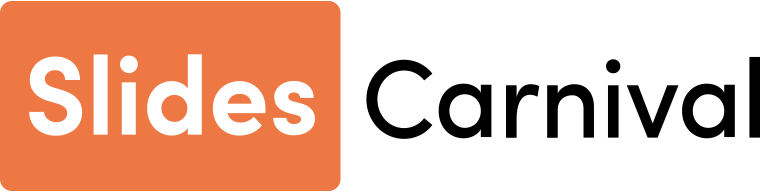 for the presentation template
PEXELS, PIXABAY
for the photos